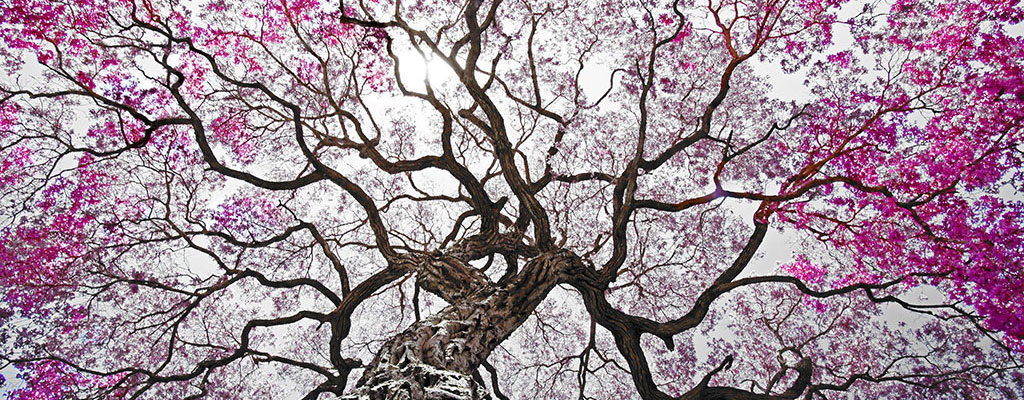 Greater Institutional Abundance
Through Effective Relationship Building
 
Andrea B. Wasserman, President, Social Profit Ventures
abw@socialprofitventures.com
www.socialprofitventures.com
202-271-2469
[Speaker Notes: Build out a 70 minutes session..

Part One
Opening: Slides 1 – 3 with in a word ice breaker – 7 minutes

RESOURCE BOOK
30 MINUTE FREE CONSULTATION

Part Two: Inspiration: Slides 4 – 7  - 7 minutes

Part Three: Bolster 45 minutes

Part Four : 2 min close]
AgendaInspire*Bolster*Empower
Inspire campaigners to approach this sacred work with renewed energy, greater resourcefulness, and expertise

Bolster both new and veteran campaigners in their efforts to enhance their major donor relationship methodology

Empower campaigners to activate and achieve even greater fundraising success in FY2018 and beyond
www.socialprofitventures.com
2
[Speaker Notes: Part One:]
Exercise One (PN 4):In a Word…
As you think about the aspirational vision of your nonprofit, please consider and share in a word, what the term Institutional Abundance represents to you?
www.socialprofitventures.com
3
[Speaker Notes: Part One]
Part Two: Inspire
foundation of your practice
www.socialprofitventures.com
4
[Speaker Notes: Part Two:]
Exercise Two (PN 5):Passion, Mission, Impact, Need
www.socialprofitventures.com
5
[Speaker Notes: Part Two:]
Knowing Your Donor’s/Prospect’s Story
WHAT IS IMPORTANT TO THE INVESTOR/DONOR? AND WHY?
WHAT ARE EXAMPLES OF COMMUNAL IMPACT?
WHAT IS YOUR ORGANIZATION DOING THAT NO ONE ELSE IS DOING?
www.socialprofitventures.com
6
[Speaker Notes: Part Two:
SESSION TETHERED TO YOUR REALITY WHEN HAVE IN MIND SEVERAL DONORS AND PROSPECTS AS CASE STUDIES

YOUR STORY PACKAGED IN A COMPELLING WAY THAT SPEAKS TO YOUR DONOR…  NOT WHAT YOU WANT TO TELL YOUR DONOR, WHAT YOUR DONOR WANTS TO HEAR]
Inspired Donor: Synthesis of These Elements
www.socialprofitventures.com
7
[Speaker Notes: Part Two:]
Part Three: Bolster
Your Methodology
www.socialprofitventures.com
8
[Speaker Notes: Part Three: How do we get into relationships with right people and nurture these relationships]
www.socialprofitventures.com
9
[Speaker Notes: Part Three:]
The Journey: Development Relationship Cycle
www.socialprofitventures.com
10
[Speaker Notes: Part Three

Sprint through the relationship journey with pit stops along the way]
Identification
Identifying potential donors who 
may have the capacity to 
make gifts of $X,XXX or more.
www.socialprofitventures.com
11
[Speaker Notes: Part Three
How do you find donors?

WORTHWHILE ARTICLE IN RESOURCE BOOK ON ABCS OF PROSPECTING – ABC’s donor prospecting; Finding donors in plain sight]
ABCs of Identifying Prospects
Access: People we already know or with whom we share a solid connection.

Belief: People who share similar interests or already believe in our mission.

Capacity: People with the ability to move up the giving pyramid.
“The ABCs of Donor Prospecting,” by Iris Sutcliffe, March 27, 2015 
www.networkforgood.com
www.socialprofitventures.com
12
[Speaker Notes: Part Three
Strategic in our prospecting efforts and not on a wild goose chase…

Best methods for sourcing for donors?]
Fruitful Place to Source
Major Donors
Major Donors
www.socialprofitventures.com
13
[Speaker Notes: Part Three]
Exercise Four (PN 10):Collective Wisdom
Where are your best major donor prospects likely to come from?
www.socialprofitventures.com
14
[Speaker Notes: Part Three]
Discovery
The “Discovery Process” is understood to be the collection of the activities and actions—electronic research, peer screening research, phone calls, letters, emails, and visits—taken to initially qualify a prospect as a potential major prospect.
—Gonser Gerber
www.socialprofitventures.com
15
[Speaker Notes: Part Three
PROSPECT RESEARCH AT FINGERTIPS]
MovesManagement
As David Dunlop, creator of the system, described it, “The moves concept focuses major gift fundraising on changing people's attitudes so they want to give. To do this, we take a series of initiatives or moves to develop each prospect's awareness of, knowledge of, interest in, involvement with, and commitment to the institution and its mission.”
www.socialprofitventures.com
16
[Speaker Notes: Part Three:
Focus on the DONOR NOT THE GIFT]
Components of Moves Management Program
Select 10-25 best prospects 
Gather research on each prospect 
Identify volunteer/board member and staff for each (this person will be 
responsible for cultivation and solicitation) 
Consult volunteer/board member/staff about prospect 
Develop strategy for each prospect with gift amounts and gift opportunities 
Plan next 5-10 moves 
Implement moves 
Review status every quarter months 
Review at end of year and move new prospects in or old prospects out 
Track
www.socialprofitventures.com
17
Cultivation
Cultivating prospects through personal outreach and donor-centered strategies that involve appropriate staff and volunteers and incorporate what you have learned about a prospect.
www.socialprofitventures.com
18
[Speaker Notes: Part Three]
Exercise Four (PN 14): Cultivation Strategies That Inspire
Please think about a prospect or two that have been activated.  

Drawing upon what we learned thus far, what tools/resources do you have to not only educate, but also inspire your prospects, according to their interests?
www.socialprofitventures.com
19
[Speaker Notes: Part Three:]
Your prospect has been identified, research done, interests determined, and a cultivation process has led you to the moment of fundraising truth. 

It’s time to ask for the gift.
www.socialprofitventures.com
20
[Speaker Notes: Part Three

According to the Public Management Institute (Conrad, 1978) not asking the single biggest mistake made in fundraising. An Independent Sector poll conducted from May to July, 2001 (p. 26, Nov 8, 2001, The Chronicle of Philanthropy) 56 percent of households say that they have been asked to give by at least one nonprofit; of these, 95 percent made a donation to at least one nonprofit compared to 79 percent of the households that did not receive a solicitation. Again, the best form, most effective way, of asking for a gift is personal solicitation.]
Moment of Fundraising Truth
So what’s your next move?
www.socialprofitventures.com
21
[Speaker Notes: Part Three]
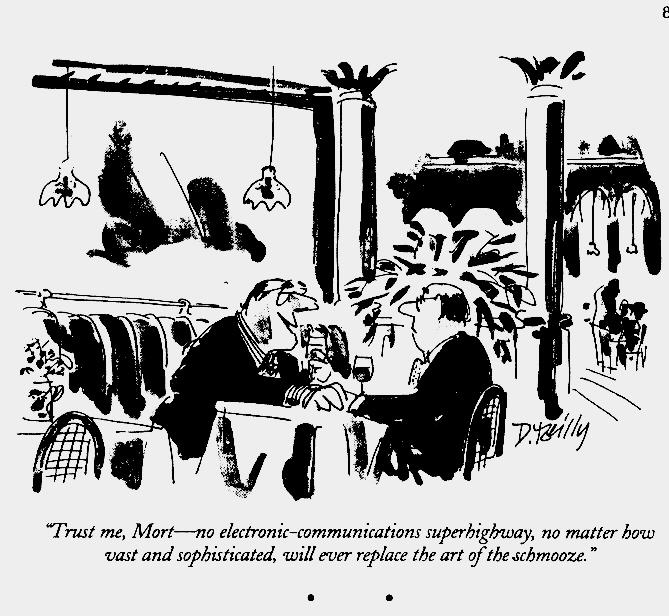 www.socialprofitventures.com
22
[Speaker Notes: Part Three]
Solicitation:Wisdom from Colleagues
Soliciting gifts for specific amounts that reflect the cultivation strategy and represent personally significant or stretch commitments.
www.socialprofitventures.com
23
[Speaker Notes: Part Three

MAP OF THE PROCESS  AS WAY OF ANCHORING OUR PRACTICE.  

RECOGNIZE NEVER TIES UP THIS NEATLY

Prep
Landing the Meeting
Opening
Case
Ask
Close
Post Meeting]
Exercise Six (PN 15-16):Personalize Solicitation Pop Quiz
Prep
Who should be invited to the meeting?

Land the Meeting
What is the best locale for the meeting?

Opening
What are the best ways for you to establish a rapport and prime this conversation for success?

The Case
Engage first, then educate prospect about organization from his/her perspective
Translate this into real action
www.socialprofitventures.com
24
[Speaker Notes: Part hree]
Exercise Six (PN 15-16):Personalize Solicitation Pop Quiz
The Ask
Define the amount that you are asking for
After you ask your prospect to consider a gift of $x,000, what is your next move?

The Negotiation
How would you respond to resistance – “I’m not ready to make a commitment now?”

The Close
When is the right time to close the conversation?

Post Meeting
You have secured the gift, now what?
www.socialprofitventures.com
25
[Speaker Notes: Part hree]
Stewardship
“The ongoing relationship with a donor based on mutual respect for both the source and impact of the gift.” 
—Beyond Fund Raising, Grace, 1997; Beyond Fundraising, Second Edition, 2005
www.socialprofitventures.com
26
[Speaker Notes: Part Three]
Part Three: Empower
Practice
www.socialprofitventures.com
27
[Speaker Notes: Part four: Wrap Up 5 minutes]
www.socialprofitventures.com
28
[Speaker Notes: Part Three:]
Exercise Six (PN 17): Practice the Ask Over Lunch or Coffee
Prepare
Think about your donor’s motivations and interests and how you can help him/her to succeed at philanthropy
How will you talk to you donor about the mission? Where would he/she see greatest value proposition?
Be prepared for objections. Imagine the issues the donor might raise and come up with appropriate answers 

Give your partner the profile of the donor or prospect you have chosen

Employ your methodology and role play with your partner

Freeze; give feedback.  Switch; repeat
www.socialprofitventures.com
29
As fundraising guru Jerold Panas says, 
“You don’t have to be great to start but you have to start to be great.”
www.socialprofitventures.com
30
[Speaker Notes: Part 5:]
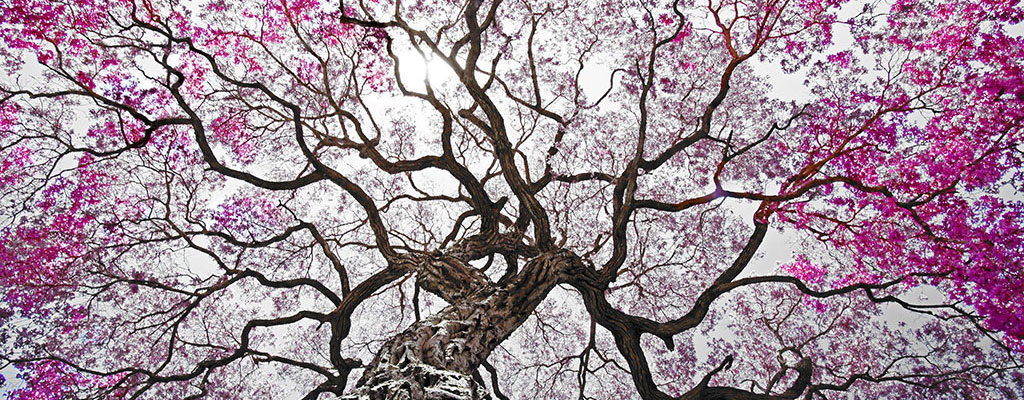 With deep gratitude!
 
Andrea B. Wasserman, President, Social Profit Ventures
abw@socialprofitventures.com
www.socialprofitventures.com
202-271-2469
Edited by Zach
www.socialprofitventures.com
31